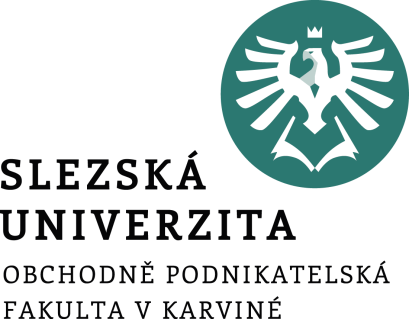 Mezinárodní marketingVýzvy k mar. mixu
Ing. Ondřej Mikšík
Obsah semináře
1 Výzva k produktu.

2 Výzva k distribuci.

3 Výzva ke komunikaci.

4 Úkol Birel
[Speaker Notes: csvukrs]
1 Výzva k produktu
Češi! 
Svébytný národ v srdci Evropy.
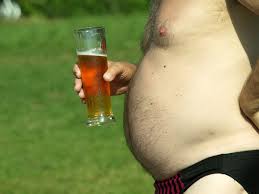 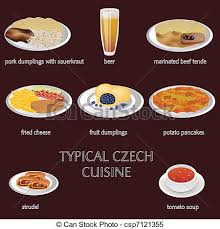 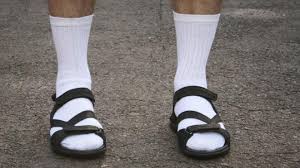 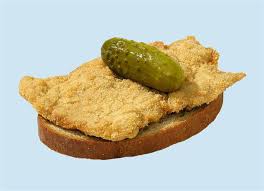 [Speaker Notes: csvukrs]
Úkoly
Pochopte se/nás/Čechy 

Pochopte cílovou zemi.

Navrhněte, dle všeho z přednášky o produktu, jak by měl vypadat typicky český řetězec rychlého občerstvení v cílové zemi. (jde nám čistě o produkt/službu, ne o ceny/komunikaci/apod.)
[Speaker Notes: csvukrs]
2 Výzva k distribuci
Potřebujeme nastavit distribuci!

https://www.meduse-pipes.com/ 

https://www.bohemiacrystal-eshop.com/oblibene-kolekce/brousene-sklo/?gclid=Cj0KCQjw1Iv0BRDaARIsAGTWD1sgaEShwnQs-smHMJBcsvGsjOe29r69Hzlv4lz1deGZe3-zLXX4c00aAsdLEALw_wcB

Úkoly: pochopte produkt, cílovou zemi, jak v dané zemi nastavíme distribuci?
[Speaker Notes: csvukrs]
3 Výzva ke komunikaci
Američtí vědci zjistili, že při listování časopisem strávíme 1 vteřinu nad stránkou rozhodováním, zda si ji přečteme!
Úkol: využijte model AIDA pro navržení celostránkové reklamy.
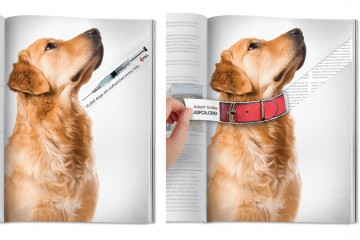 [Speaker Notes: csvukrs]
4 Úkol Birel
Co to je.

Představte si, že je to novinka, prodává se jen v ČR, chceme to dostat do světa.

Které evropské země zvolíme a proč?
S jakou hodnotou budeme vstupovat na trh?
Jak tomu přizpůsobíme komunikaci?
Jak nastavíme cenu?
Kde by měl být dostupný?
[Speaker Notes: csvukrs]